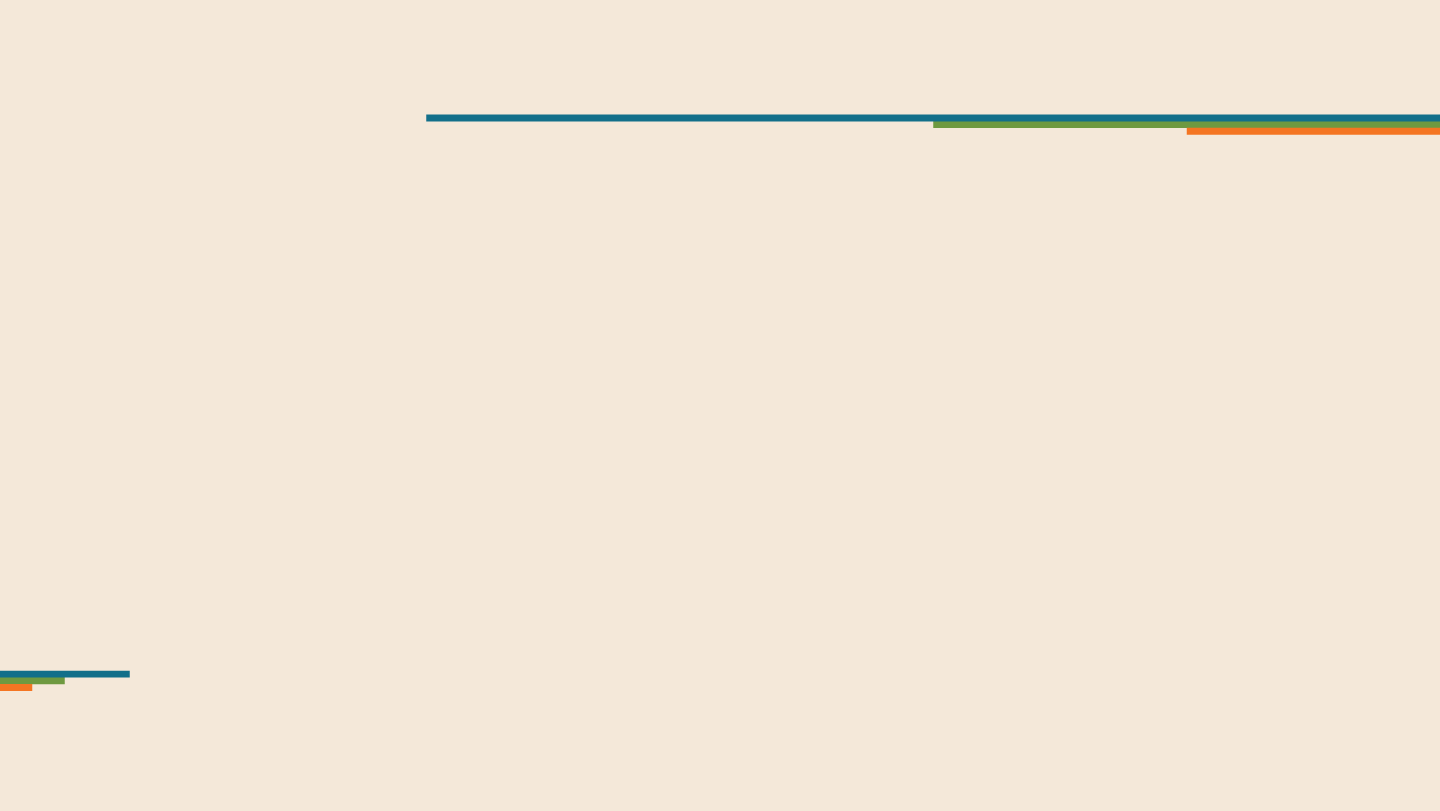 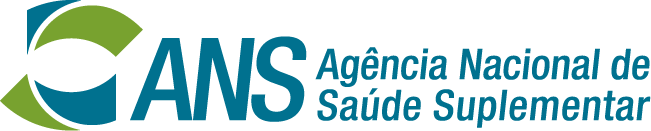 Agenda Regulatória 2023-25

Revisão ordinária anual 

2023
Gerência de Planejamento e Acompanhamento – GPLAN
Dezembro/2023
Revisão ordinária anual
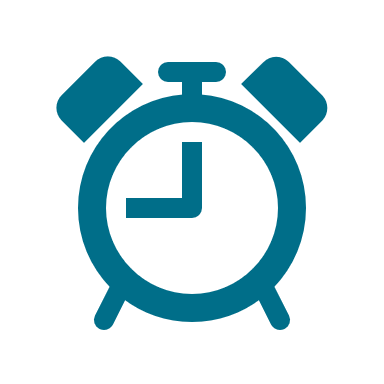 Monitoramentos TRIMESTRAIS 
Possibilidade de repactuação de prazos que se mostrarem inexequíveis
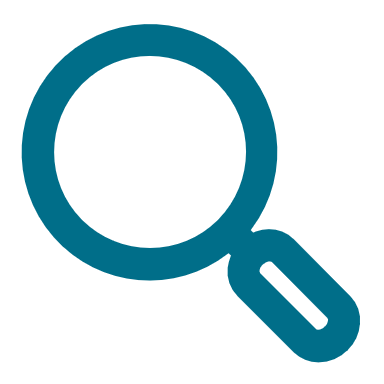 Realização de REVISÃO ORDINÁRIA ANUAL – OUTUBRO 2023
Esta boa prática permite que sejam realizadas mudanças mais profundas na agenda, tais como: inclusão, exclusão e alteração de temas regulatórios.
Foram recebidas duas solicitações de alteração da Agenda:
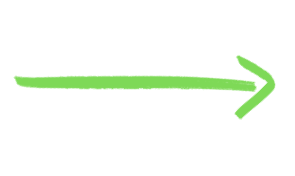 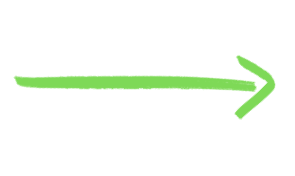 DIPRO
DIDES
Proposta de alteração - DIPRO
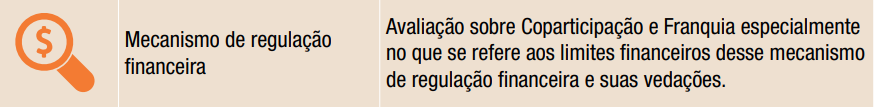 Ato normativo a ser submetido à ARR: Resolução CONSU nº 08/1998

Justificativa - §3º do art. 13 do Decreto nº 10.411/2020: "IV - tratamento de matéria relevante para a agenda estratégica do órgão;  V - vigência há, no mínimo, cinco anos"

Prazo de conclusão: passar de 2º tri/2023 para 4º tri/2024
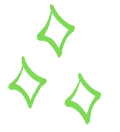 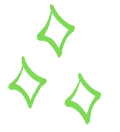 Proposta de alteração - DIDES
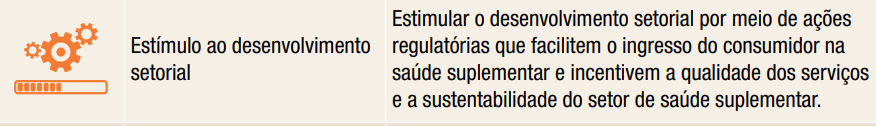 Hoje conta com 1 (um) projeto em andamento - incentivo regulatório econômico-financeiro para os programas de indução da melhoria da qualidade dos serviços prestados no setor.

Incluído o projeto Certificação de boas práticas em atenção oncológica, no âmbito do Programa de Certificação de boas práticas em atenção à saúde.
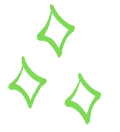 Principais resultados – temas regulatórios
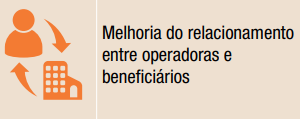 O Relatório de AIR foi aprovado na 598ª Reunião da Diretoria Colegiada da ANS, bem como a realização de Consulta Pública, disponível para contribuições a partir de 12/12/2023
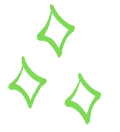 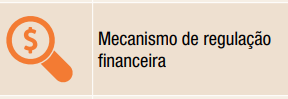 Mudança de prazo por necessidade de ARR anterior. Atos normativos a serem submetidos à ARR: Resolução CONSU nº 08/1998
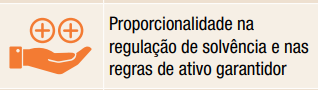 Tema concluído com a publicação da RN 573.
Principais resultados – agenda de arr
Mecanismo de Regulação Financeira
Inclusão na Agenda de ARR devido ao entendimento de que seria necessário fazer uma avaliação da Resolução CONSU nº 08/1998 antes da elaboração da AIR sobre o tema.
Parâmetros da metodologia do reajuste individual
Relatório final em fase de revisão.
Obrigada!
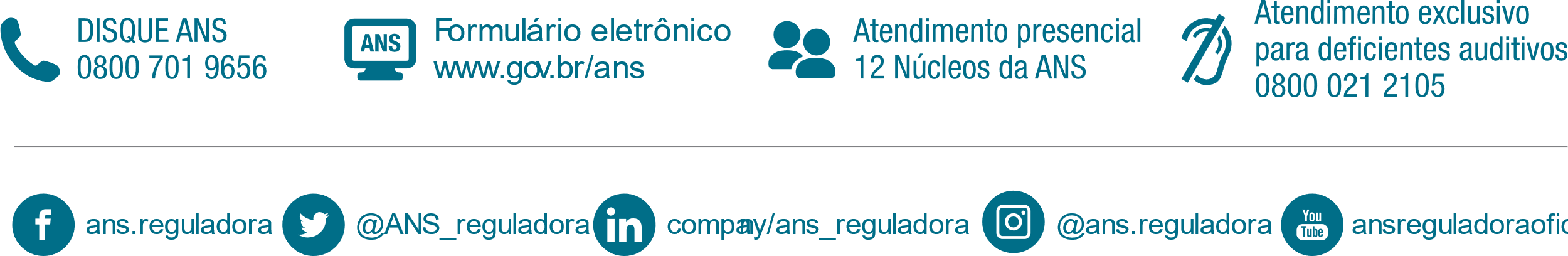 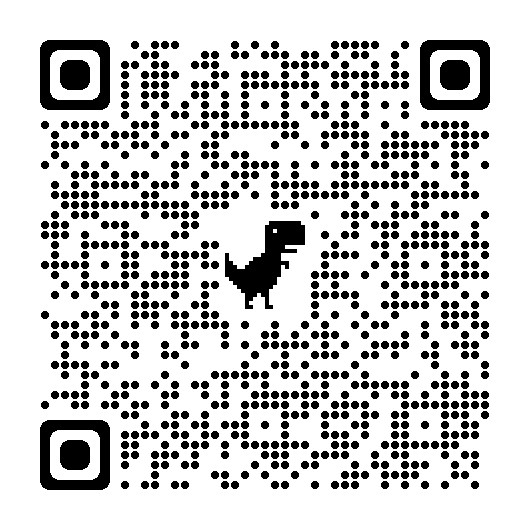 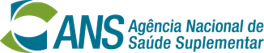